ZIOSAB-DON Plant
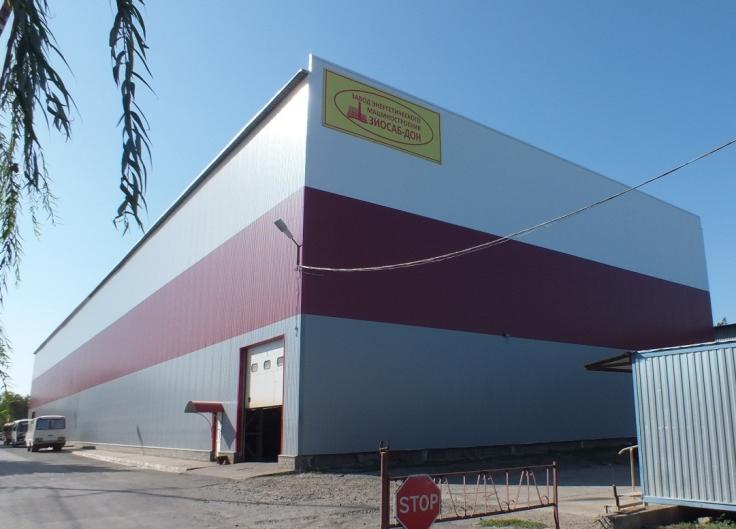 About Us:
Plant of power engineering ZIOSAB-DON was founded in Volgodonsk, Rostov Region in 2003.
Personnel number: more than 200 persons.
Production areas: 7 000 m2.  
Open storage areas: 10 000 m2.
Annual product release: 5 000 tons.
About Us
The basic company’s activity is equipment manufacturing for large and small power engineering objects. For thermal power objects of large capacity the plant manufactures subsidiary equipment for HRSG downstream gas turbines, power-generating and industrial power steam and hot-water boilers from carbon, heat-resistant and stainless steel grades.
	Product range for released boiler equipment for small power engineering objects includes 15 MW hot-water boilers, steam boilers with steam capacity up to 20 tons of steam per hour.
Production Areas
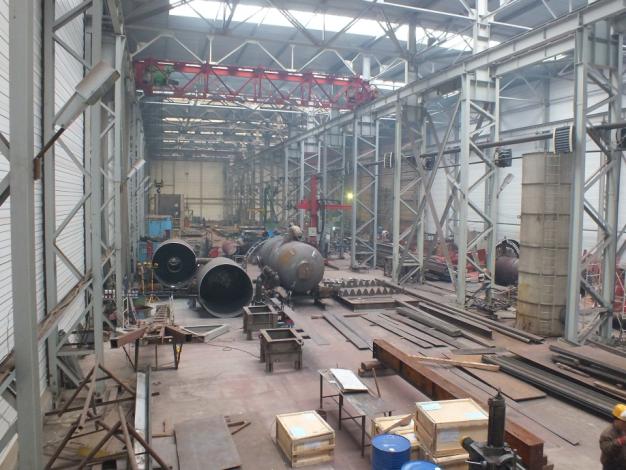 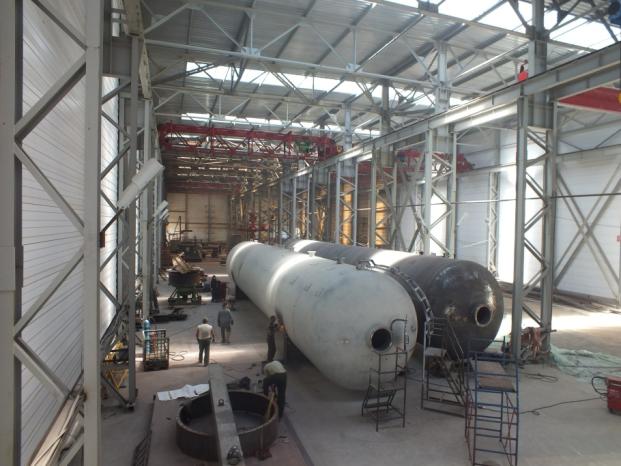 Production building 3000 m2 is equipped with 6 cranes 10 tons capacity each.
There are technical facilities for manufacturing power-generating equipment with unit mass 40 tons.
Production Areas
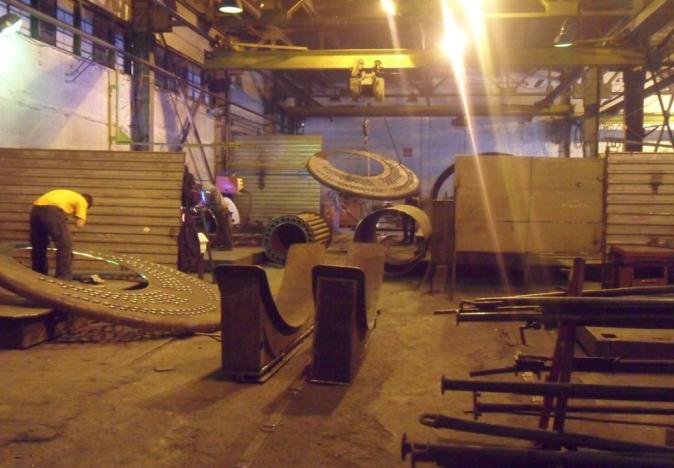 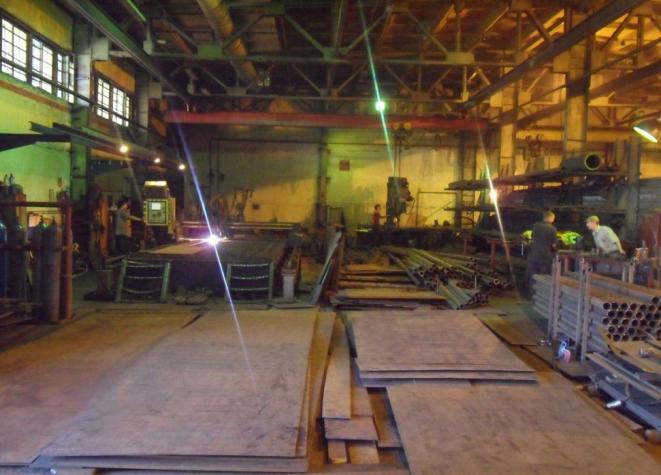 Production-blanking building with the area of 1500 m2  consists of three gantries 14 m each, equipped with 6 cranes 5 tons capacity each.
Production Areas
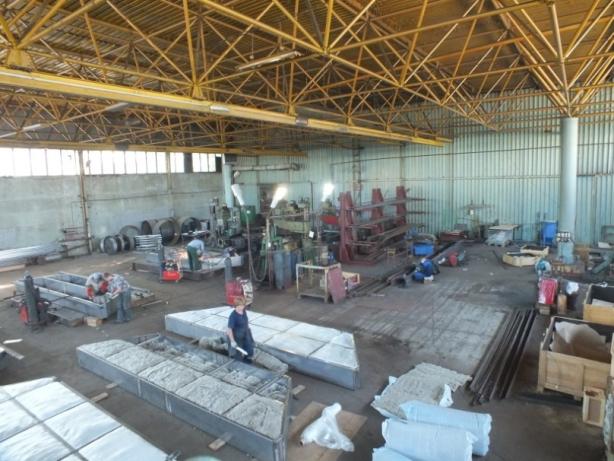 Assembly-welding building with the area of 1900 m2
is equipped with cranes 3 tons capacity each.
Production Equipment
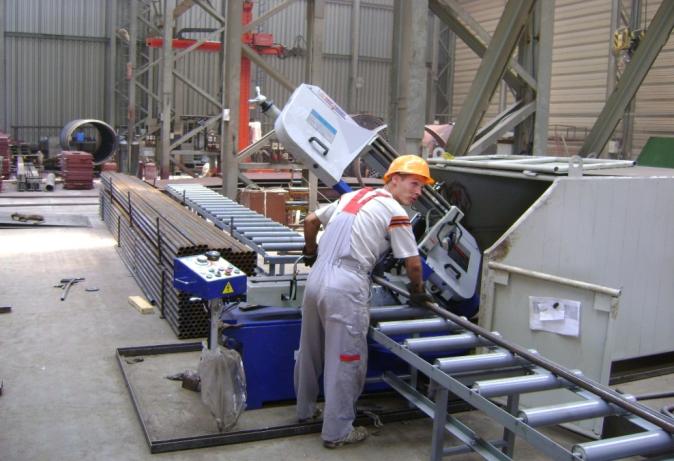 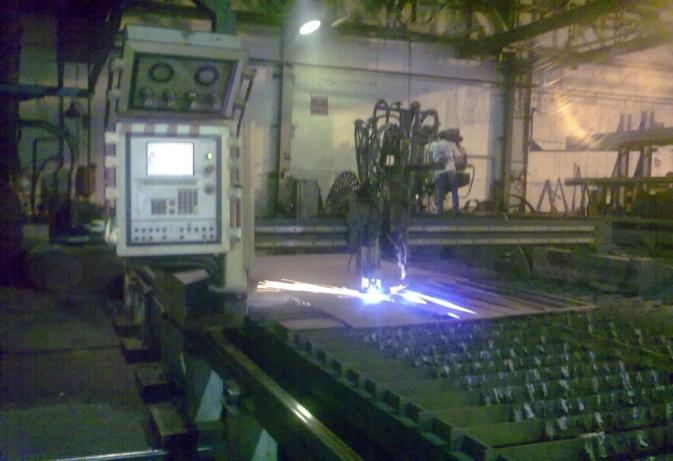 Rolled steel cutting with band-sawing machine 330SSAV(13”).
Flat pattern cutting with thermal cutting machine “MESSER”.
Production Equipment
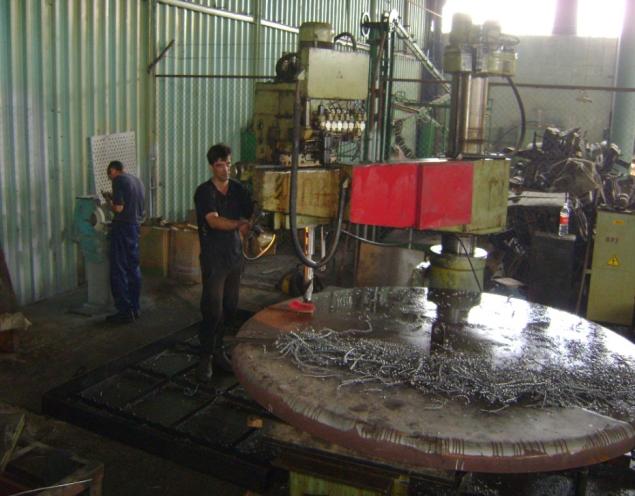 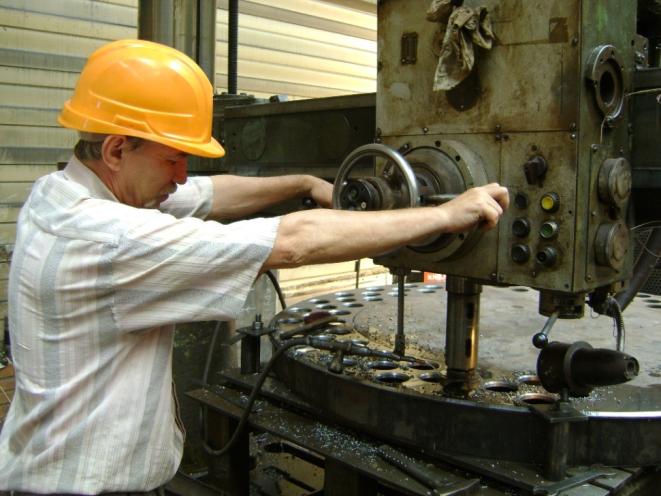 Drilling area for tube plate processing is equipped with 6 radial drilling machines 1К55 and one 1К57.
Production Equipment
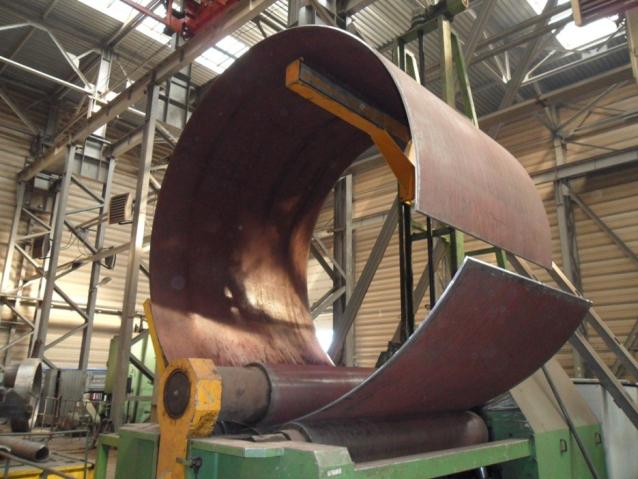 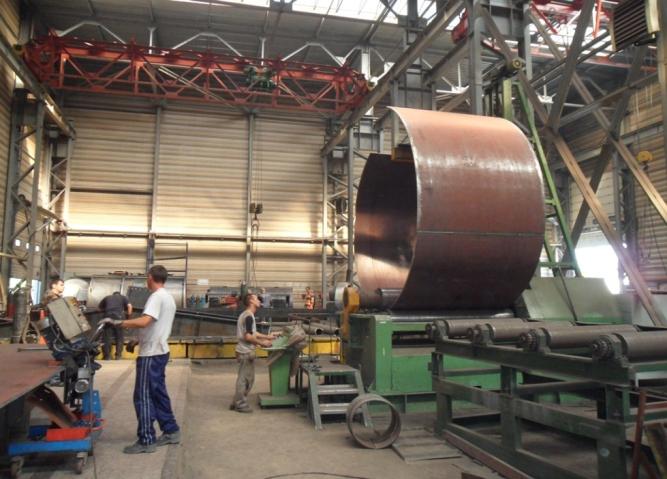 Shell rolling with 4-roll sheet-bending machine “CHR. HAUSLER”, sheet thickness up to 30 mm, width up to 2000 mm, rolling diameter up to 5000 mm.
Production Equipment
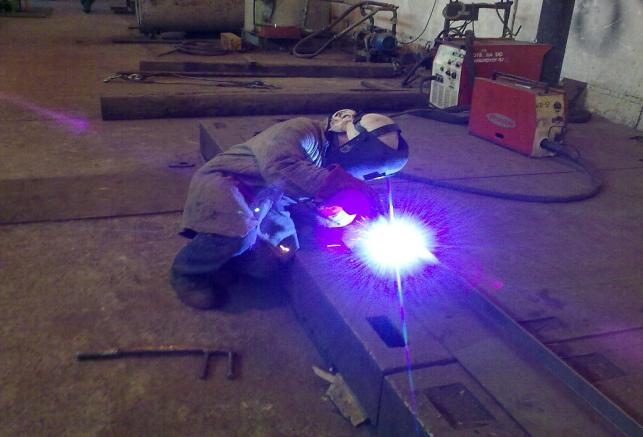 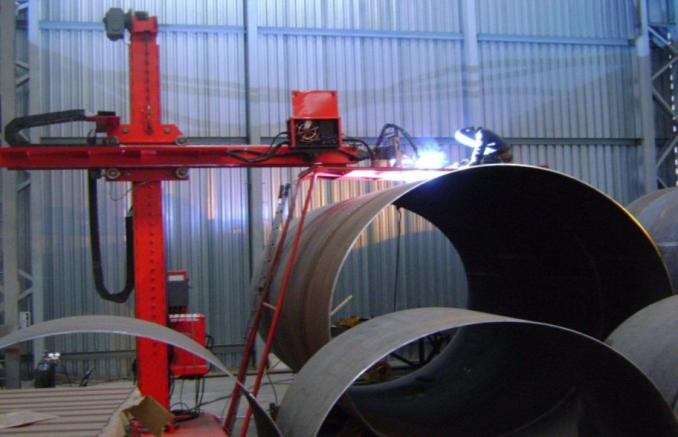 Semi-automatic and automatic gas-shielded welding with “FRONIUS” equipment.
Product Quality Control
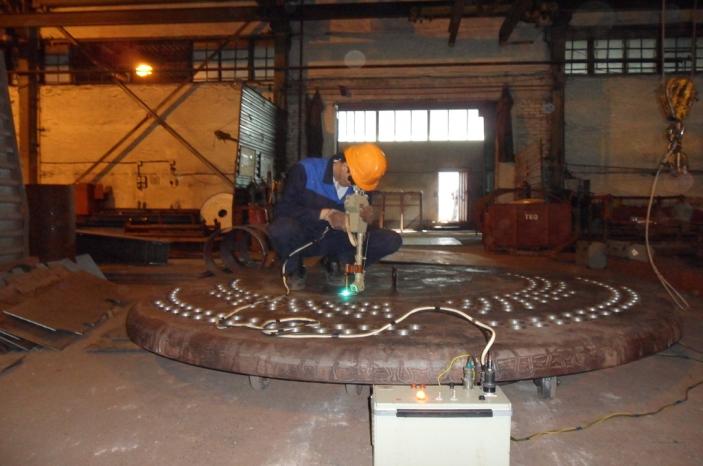 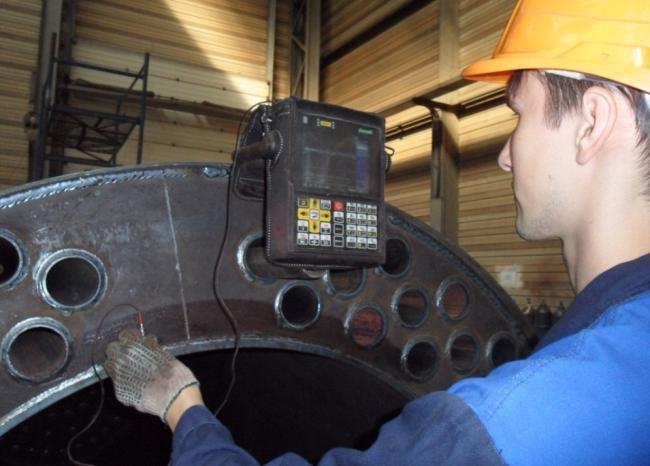 UT – welds control with ultrasound flaw detector UDZ-204 PELENG.
Receiving inspection by metal steeloscope (multipurpose steeloscope of СЛУ type).
Raw Materials
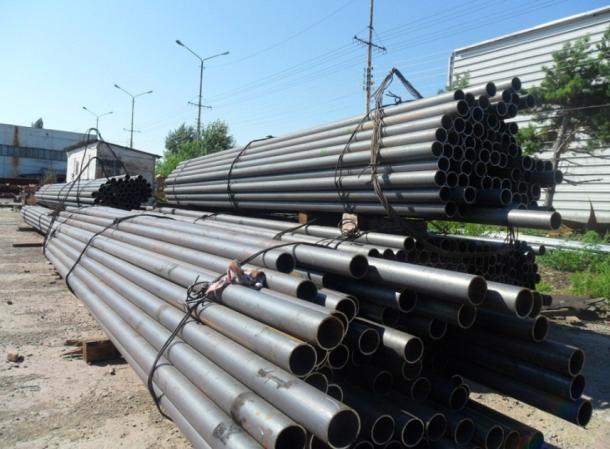 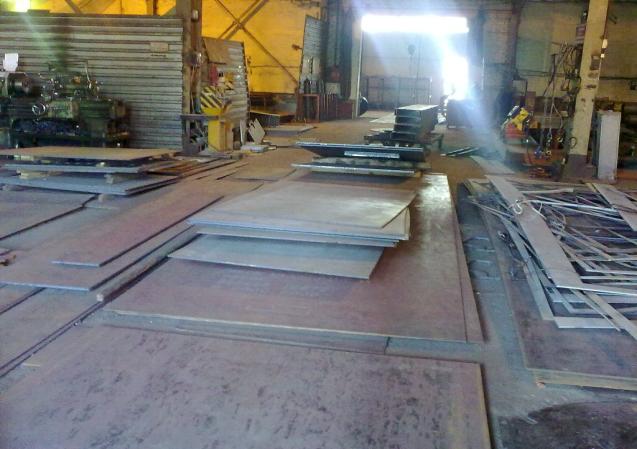 Storage yard of seamless boiler tubes and rolled steel plates.
Hot-Water Boilers
At the present moment LLC Plant ZIOSAB-DON manufactures 12 types of steel hot-water fire tube-flue two-pass boilers of “ZIOSAB” series with the capacity from 125 kW to 3.0 MW, hot-water gas tube-fire tube three-pass boilers “ZIOSAB-5000” with the capacity of 5.0 MW.
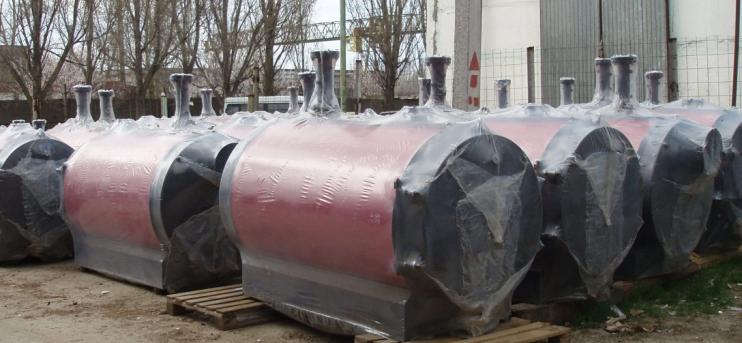 Hot-Water Boilers
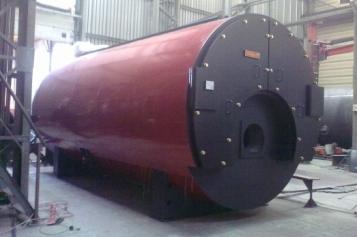 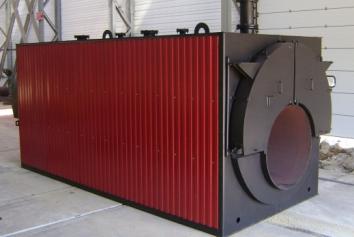 Steam fire tube-flue three-pass boilers “FR-25” with the capacity from 1.0 to 20.0 t/h of steam; 
Hot-water fire tube-flue three-pass boilers “FR-10”, “FR-16” with the capacity from 0.5 MW to 15.0 MW.
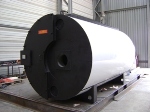 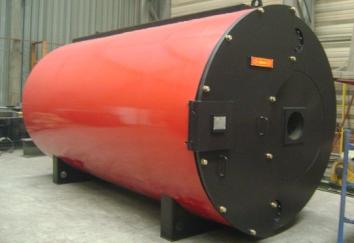 Hot-Water Boilers
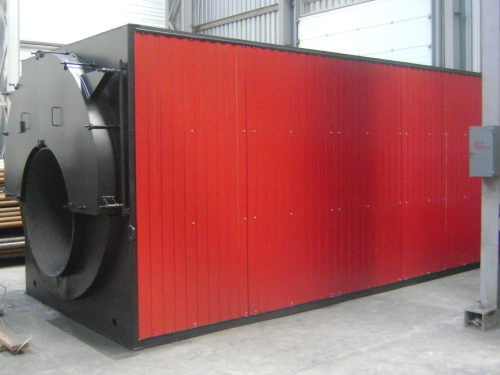 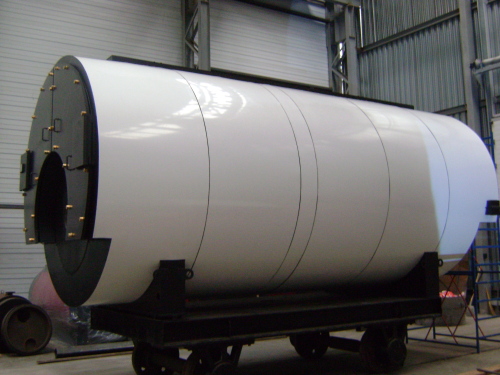 Hot-water boiler 
“FR10-8-16-204”
(8.0 MW, mass – 24 tons)
At the territory of production building ready for shipment on railway platform
Boiler “ZIOSAB-5000” 
(5.0 MW, mass - 18 tons)
Equipment for Large Power Engineering
Objects
Equipment for HRSG, power-generating and industrial power steam and hot-water boilers, capacitive and heat-exchanging equipment:
- Boiler gas ducts covering panels; 
- Confusers and diffusers; 
- Silencers for steam discharge and gas path; 
- Flash tanks of continuous and intermittent blow-down; 
- Headers, tubular air preheaters, high pressure heating surfaces; 
- Capacitive and heat-exchanging equipment with diameter from 4.5 m and mass up to 40 tons and others.
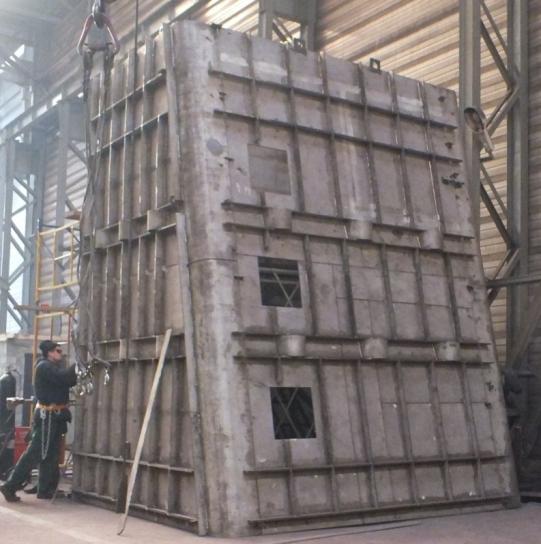 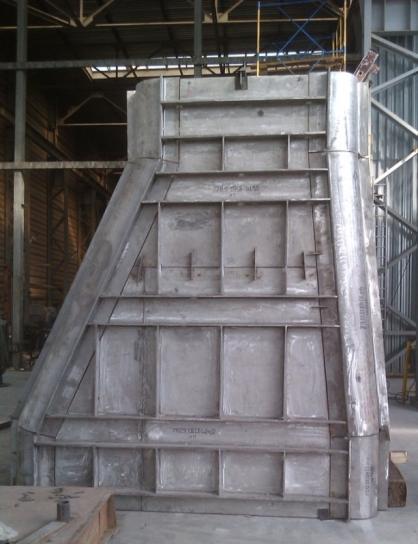 HRSG Diffuser Dzhubginskaya TPP
HRSG Diffuser Chelyabinskaya TPP-1
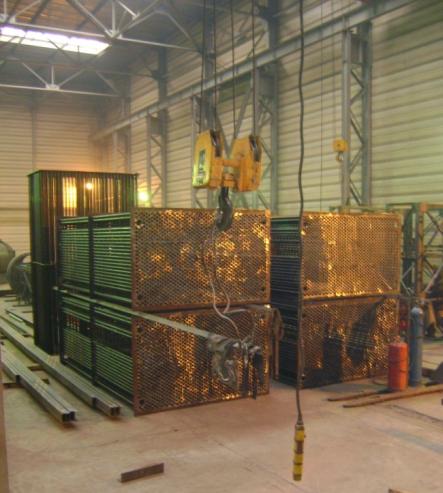 Economizers from finned tubes for boiler plant of Ekibastuzskaya GRES-1.
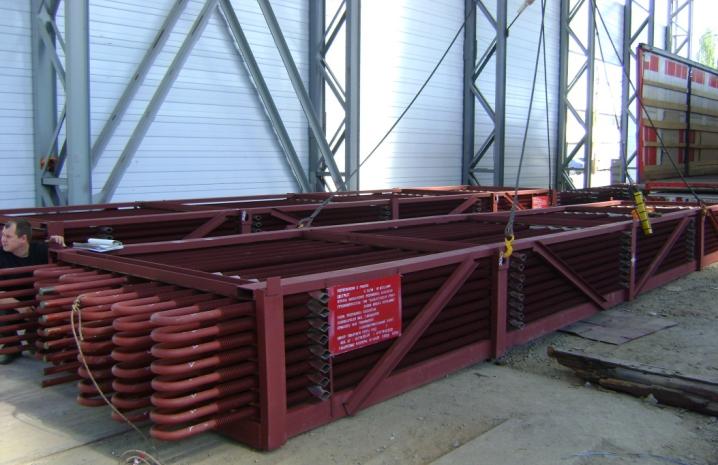 Tubular Air Preheaters for JSC EEK Aksu, Kazakhstan.
Continuous blow-down flash tanks for TPP.
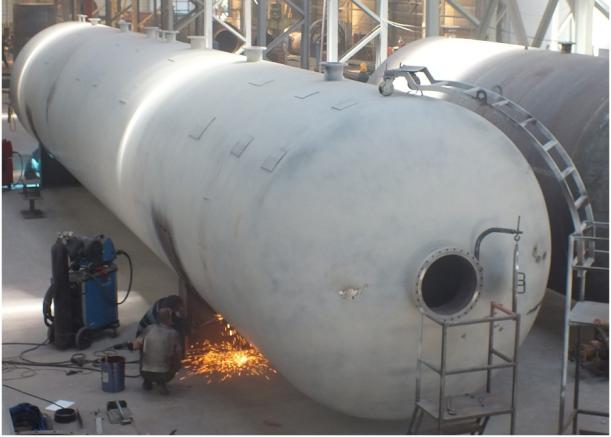 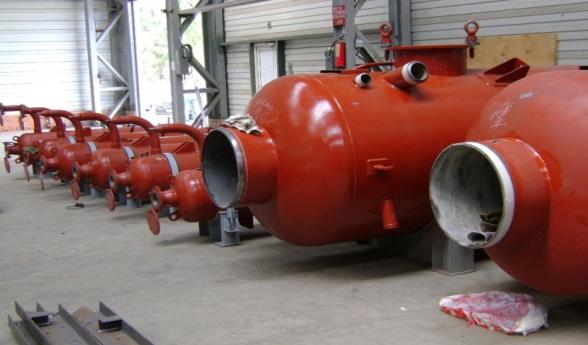 Settling chamber V=200 m3 for JSC Rosneft.
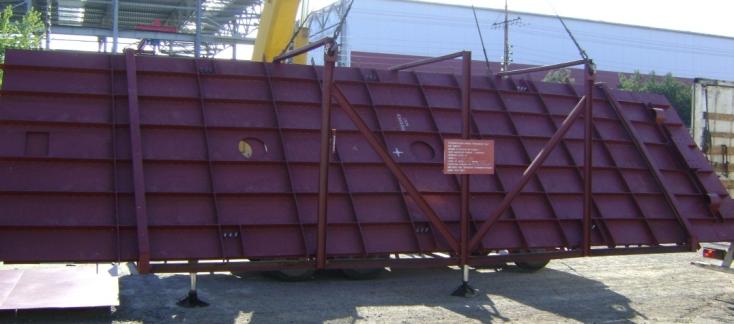 Gas silencers for Aleksinskaya TPP
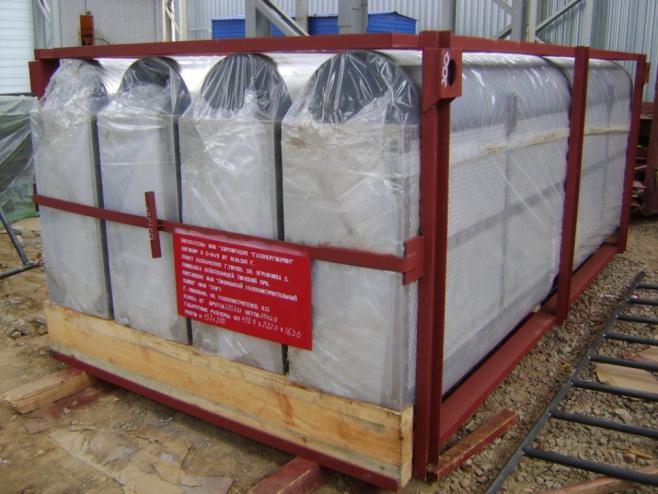 Boiler casing panels  Chelyabinskaya TPP-1
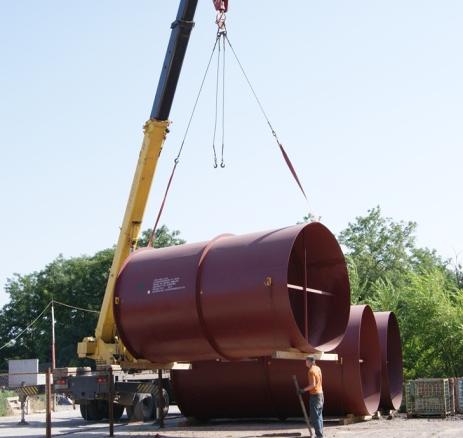 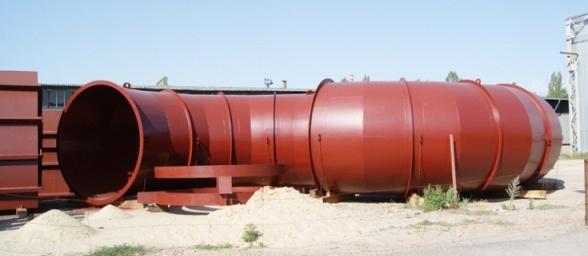 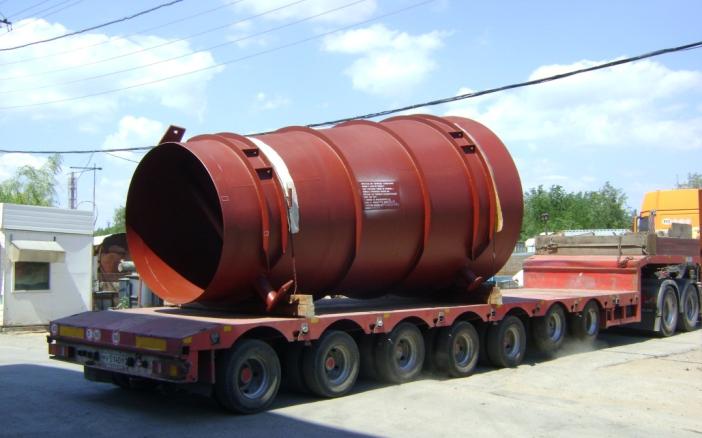 Products for POLYZIUS AG
Gas ducts of cement works
(Kerch, Ukraine)
Oil product tank V=200 m3. For Novoshakhtinsk Oil Processing Plant.
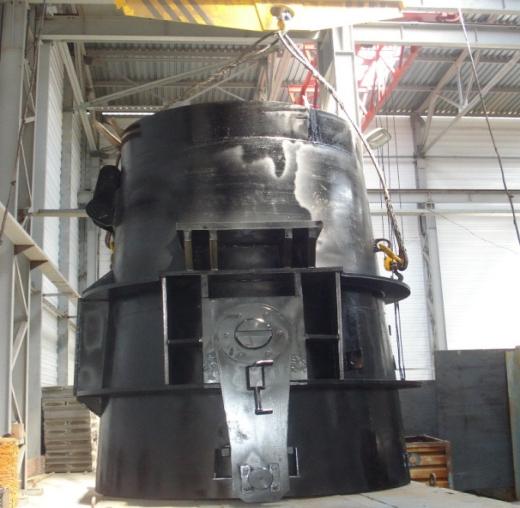 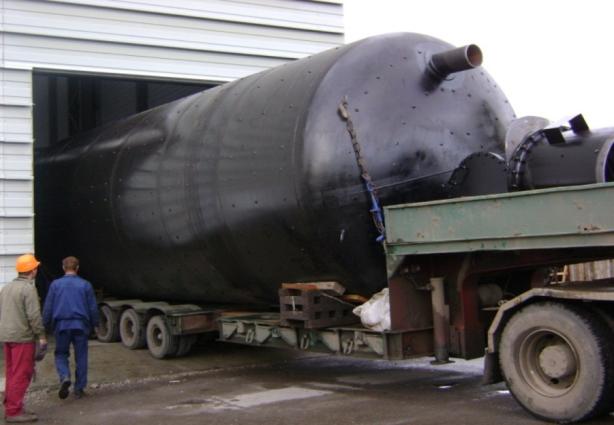 Bowl AKP-40 (for  metallurgy, weight - 11 tons).
Convection gas duct for Dzhubginskaya TPP in transportation packing.
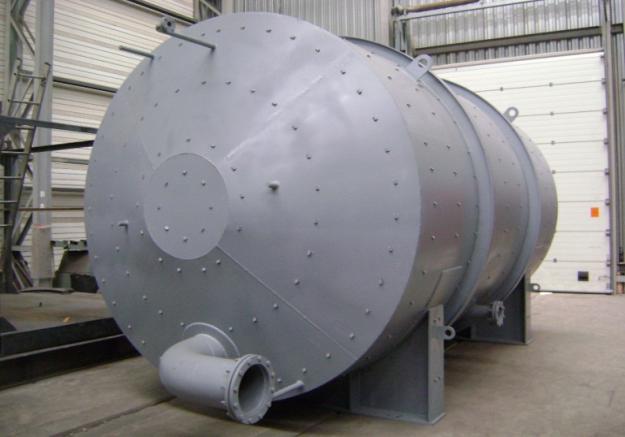 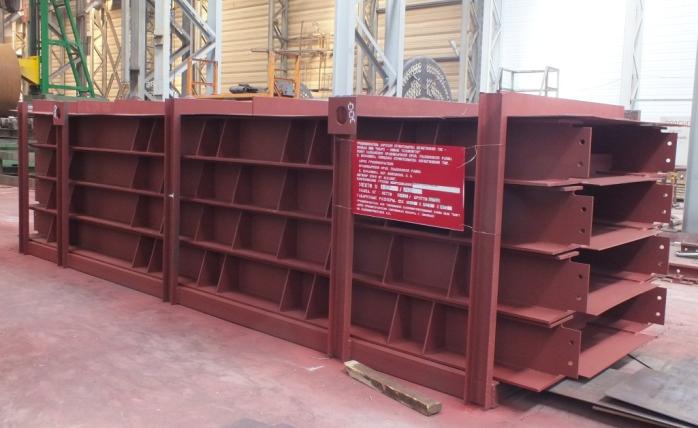 Condensate tank 
20 m3, weight - 12 tons for Novoshakhtinsk Oil Processing Plant.
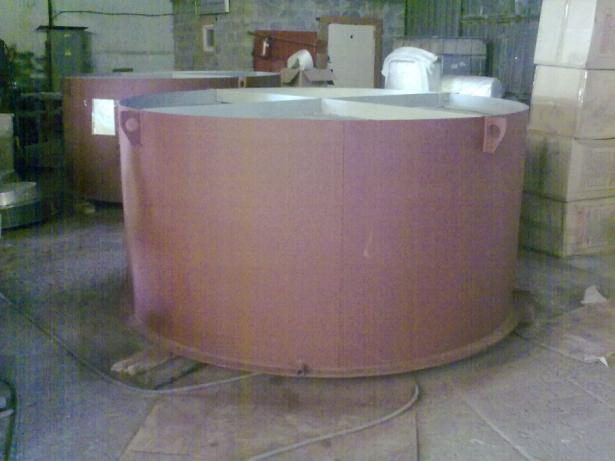 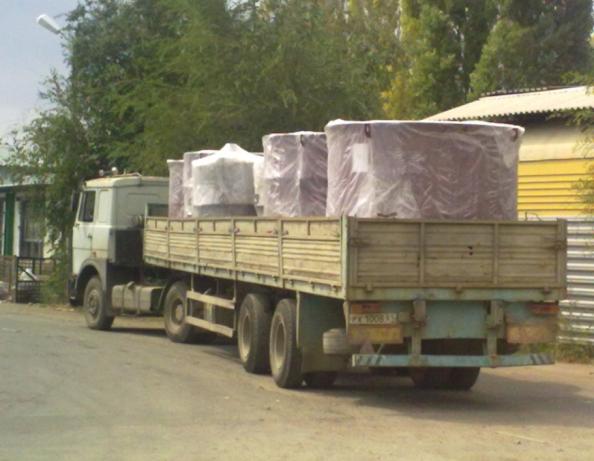 Steam discharge silencers. Customer – JSC TEK Mosenergo for Adlerskaya TPP
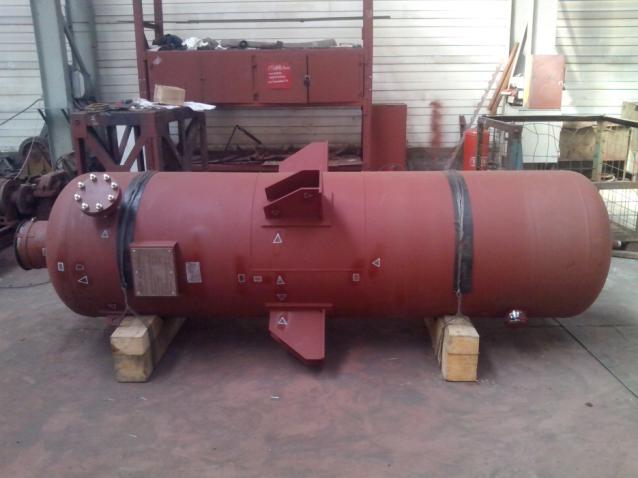 Intermittent blow-down flash tank for Akademicheskaya TPP.
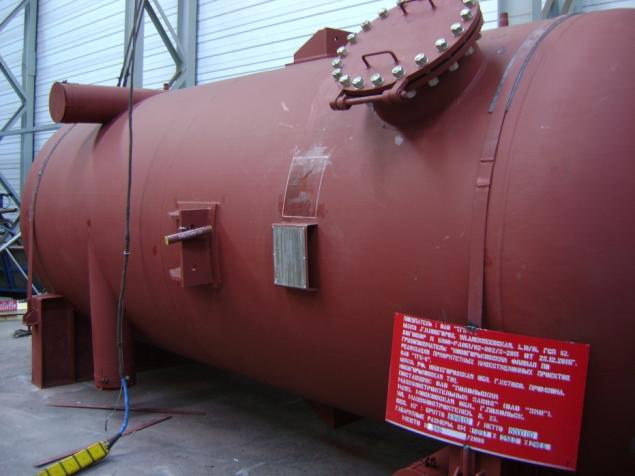 Intermittent blow-down flash tank, GTU TPP-200 project for Lukoil-Permnefteorgsintez, Perm.
I Stage Air Preheaters semi-sections for Troitskaya GRES.
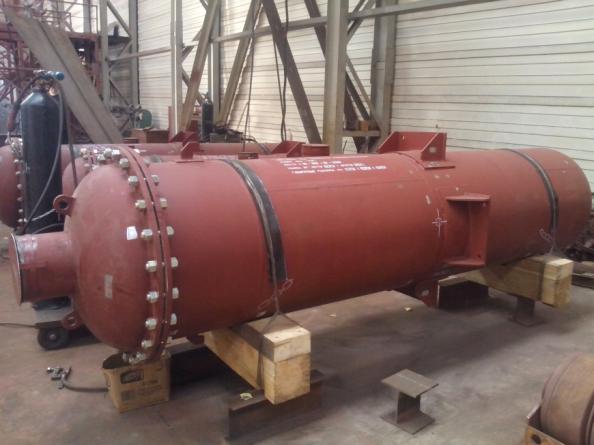 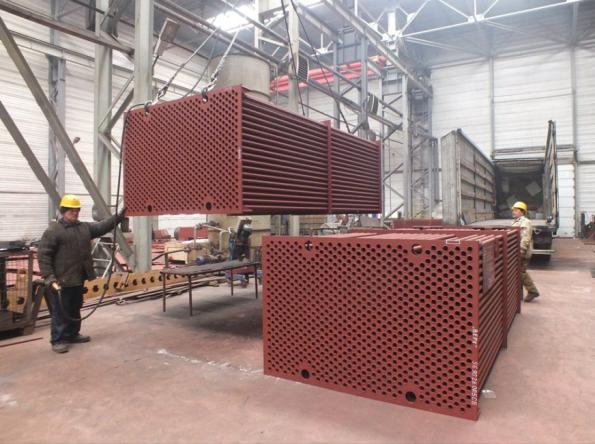 Intermittent blow-down flash tanks for Voronezhskaya TPP-1.
Product shipment: vehicle, railway, river transport
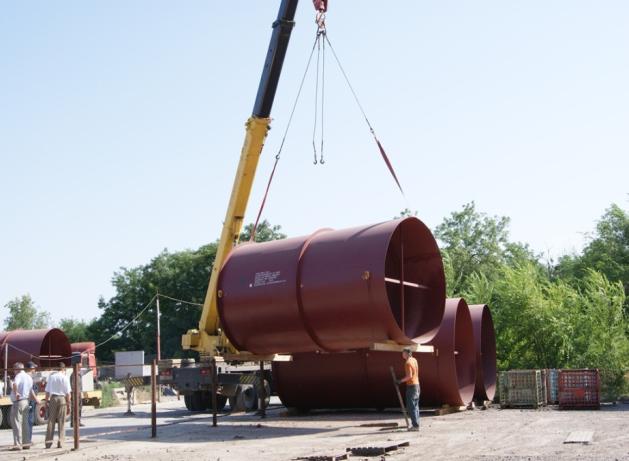 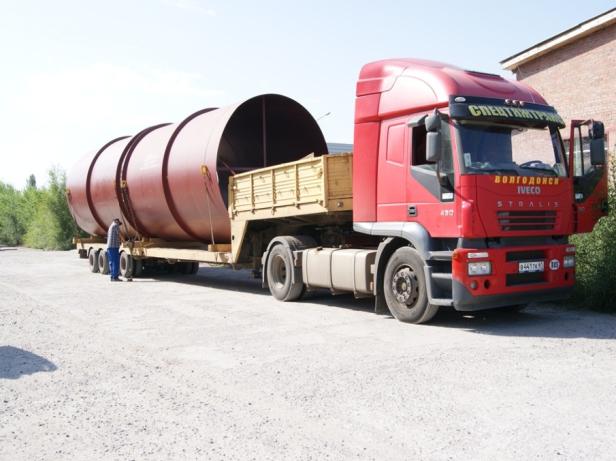 Transportation of oversized cargo to Volgodonsk river port.
Product shipment for POLYSIUS AG Company
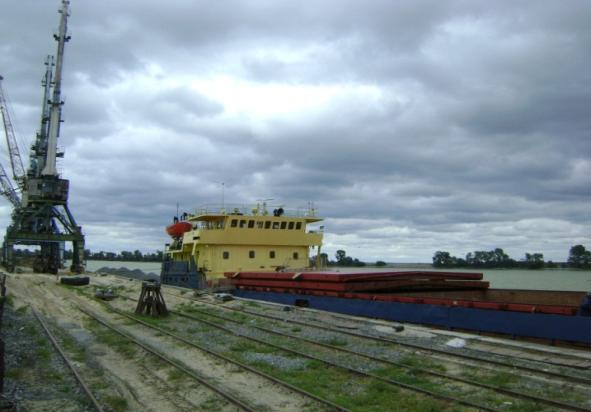 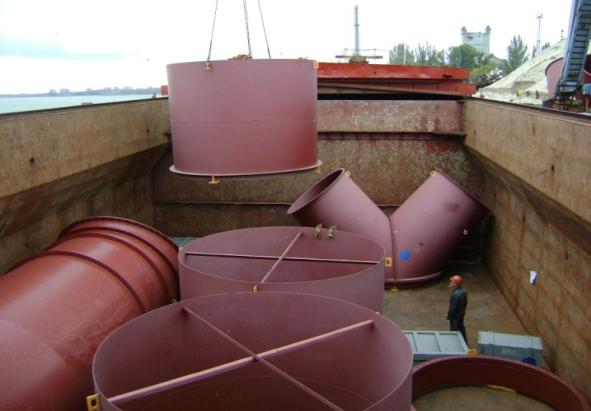 Delivery by river-marine vessels to Kerch port (Ukraine).
Shipment by vehicles
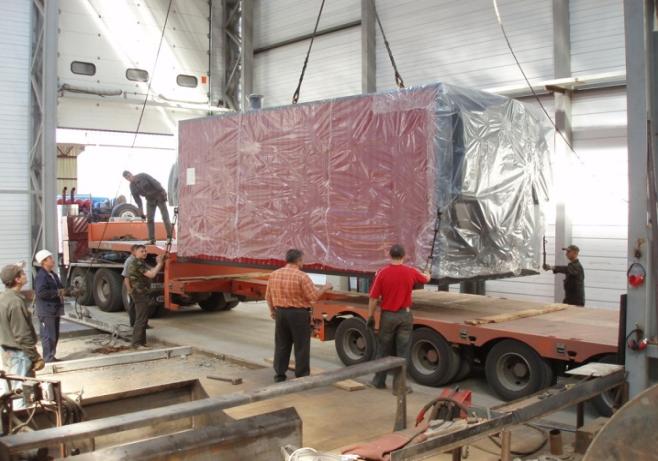 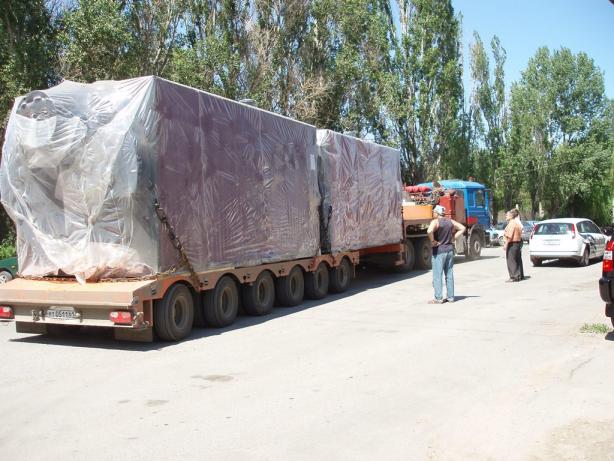 Vehicle transportation of boilers ZIOSAB - 5000 18 tons each.
Shipment by railway
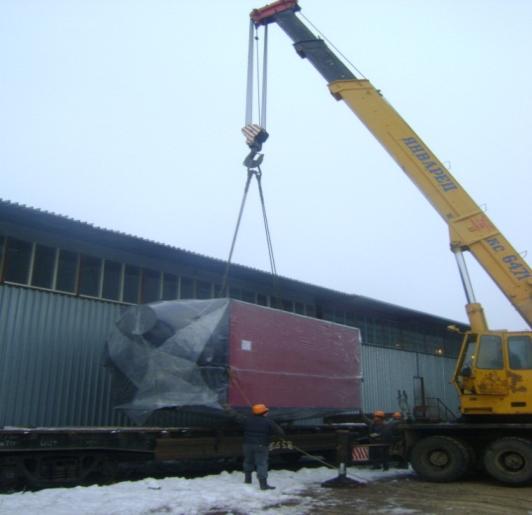 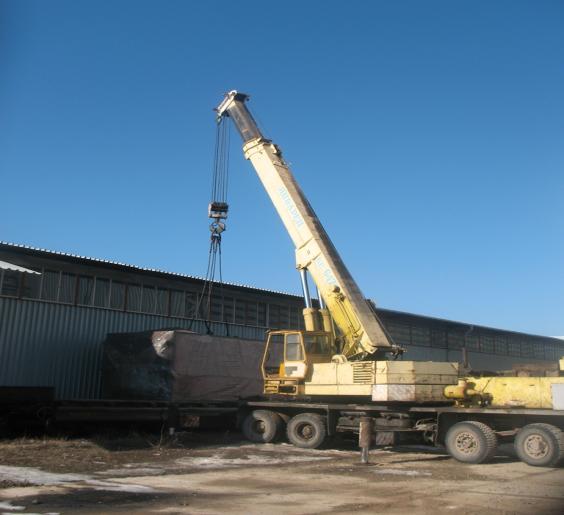 Transportation of boilers ZIOSAB – 5000 on railway platform.
Shipment by railway
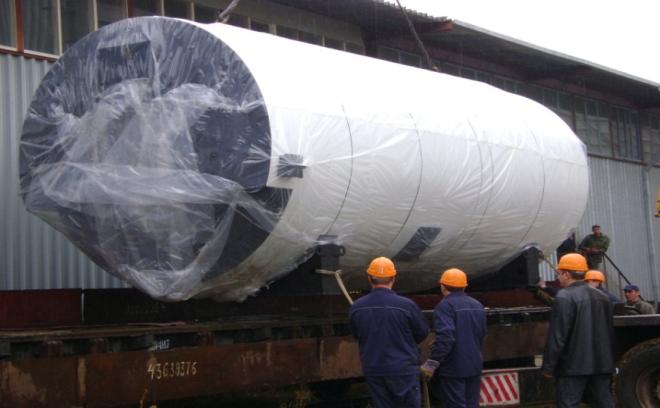 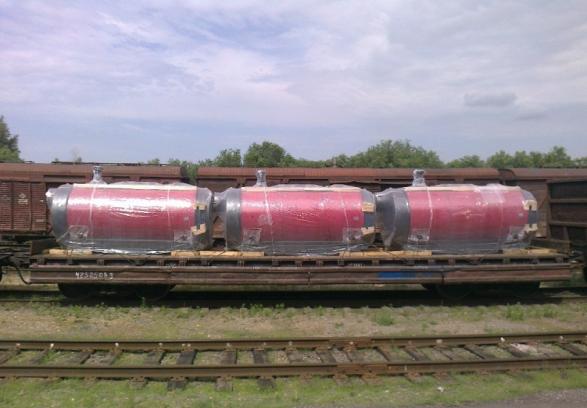 Boiler FR – 10 – 8 –10 - 120 on railway platform.
3 boilers ZIOSAB - 2000 for GUP ZhKH  (Yakutia).
Staff
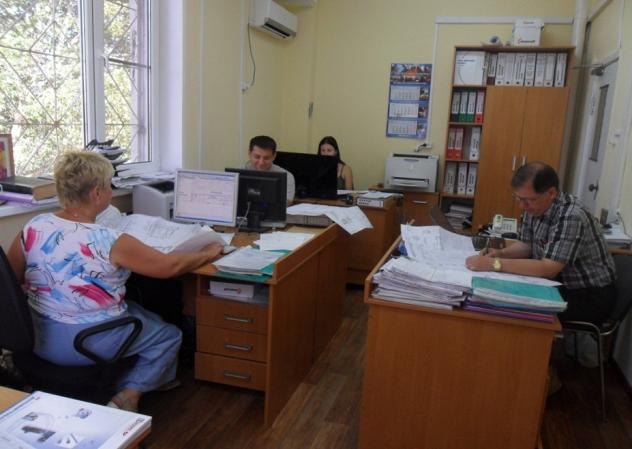 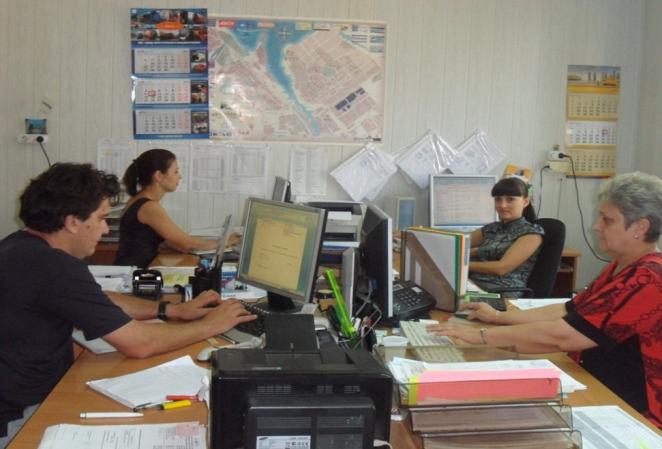 Design department and Marketing department.
Transport
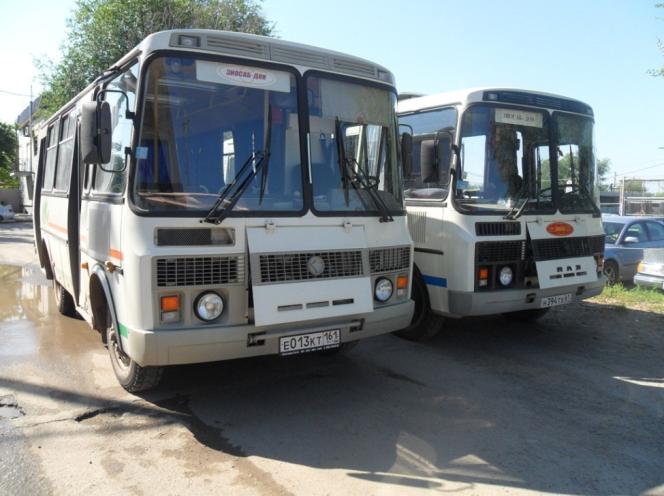 Staff delivery to working places and back home is performed by our own transport.
Recreation center on the Don river for staff
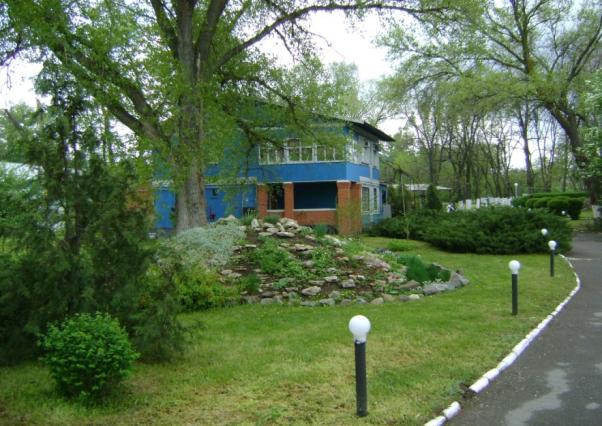 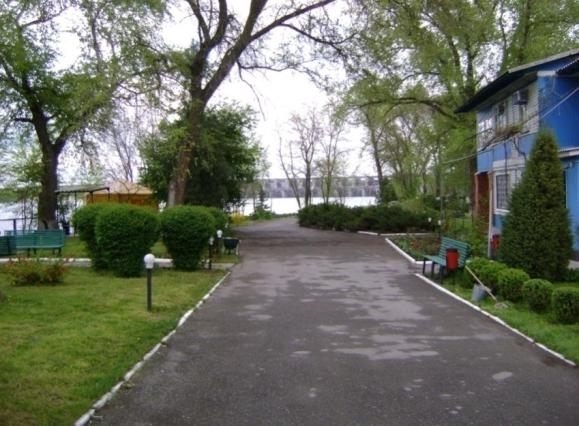 The plant owns recreation center on the bank of the Don river, total area 3 Ha.
Recreation center for plant staff and city guests on the Don river
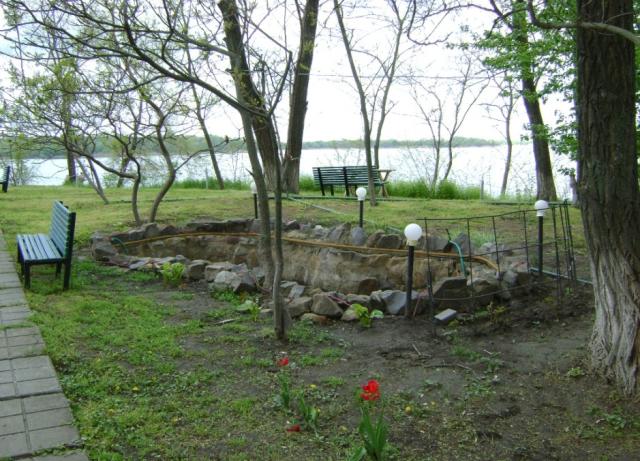 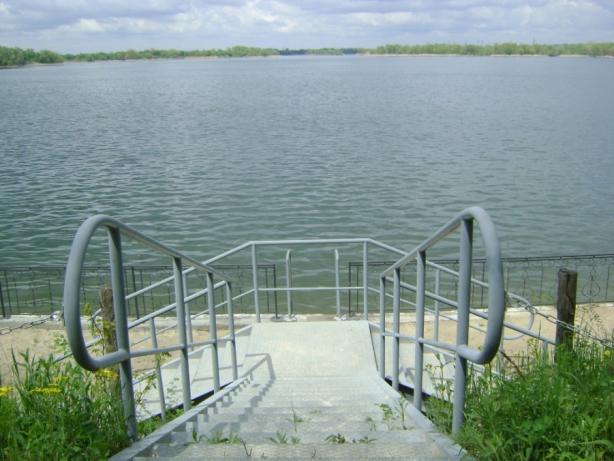 Coast line is 250 m long, there is a beach, sauna, berth for small size vessels, fisherman’s bridges.
Our Geography
Петропавловск-Камчатский
Якутск
Чита
Иркутск
Сургут
Екатеринбург
Пытьях
Киров
Тольятти
Петрозаводск
Санкт-Петербург
Зеленогорск
Псков
Смоленск
Брянск
Орёл
Чебоксары
Белгород
Воронеж
Саратов
Волгодонск
Ставрополь
Астрахань
Сочи
Махачкала
Пятигорск
Пос. Тикси
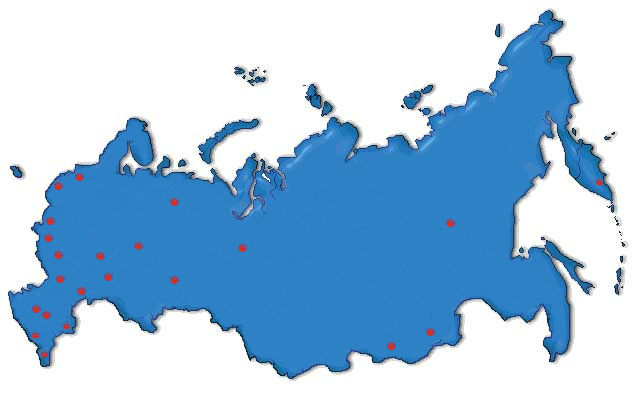 Petropavlovsk-Kamchatsky, Yakutsk, Chita, Irkutsk, Surgut, Yekaterinburg, Pytyakh, Kirov, Tolyatti, Petrozavodsk, Saint-Petersburg, Zelenogorsk, Pskov, Smolensk, Bryansk, Orel, Cheboksary, Belgorod, Voronezh, Saratov, Volgodonsk, Stavropol, Astrakhan, Sochi, Makhachkala, Pyatigorsk, Tiksi
Equipment of ZIOSAB-DON is operated at thermal power plants all over Russia and at the territory of near-abroad countries: 
 Ekibastuzskaya GRES-1, Kazakhstan
 Chelyabinskaya TPP-1, Chelyabinsk 
 Dyagilevskaya TPP, Ryazan 
 Novogorkovskaya TPP, Nizhny Novgorod Region
 Unit No.6, Aksu, Kazakhstan 
 Dzhubginskaya TPP; Adlerskaya TPP
 Aleksinskaya TPP, Tula Region
 TPP of CJSC GSR Energo, Kolpino 
 Kurskaya TPP-1
 Nizhnevartovskaya GRES and others.
Contacts
Name: Limited Liability Company 
Plant of Power Engineering “ZIOSAB-DON” Abbreviated name: Plant “ZIOSAB-DON” Ltd.Legal and actual address: 
56, 7th Zavodskaya str., Volgodonsk, Rostov region Tel/fax: (8639) 277610 , 277620, 277831, 277410 e-mail: ziosab-don@mail.ru
 www.ziosab-don.ru